Official Statistics
Workbook 2
What the specification says:
What are statistics?
Form of numerical data where the objective is to quantify some aspect(s) of an individual, group or society. 
Statistics provide a wide variety of data that would normally be inaccessible to the sociologist (due to the cost of collection, for example).
Quantitative
Secondary data
Used by Postivists.
Types of statistics:
1. Official statistics refer to numerical data collected and published by Governments (for example, crime or marriage statistics). Here, we can also distinguish between hard and soft statistics: 

Hard official statistics are statistics which cannot be manipulated or changed, such as, statistics on births, marriages and deaths. These are collected and published by the Office for National Statistics.
Soft official statistics are statistics which can be manipulated or changed based on the way categories are created. These include statistics on crime, poverty and unemployment e.g. in the 1980s and 1990s the government changed the method to measure unemployment over 20 times.
2. Non-official statistics refers to numerical data collected and published by a variety of public and private organisations (the Rowntree Foundation, for example, publishes statistics on poverty). These statistics can cover a wide range of issues. Much of this data is collected using surveys e.g. market research.
Official/ non official hard or soft?
Complete the activity on page 2.
Advantages and disadvantages of using official statistics
Cut up and sort the statements about official statistics into advantages and disadvantages.
Stick them in the relevant columns.
Decide whether the advantage/disadvantages links to P,E,T (or a combination of P,E,T?)
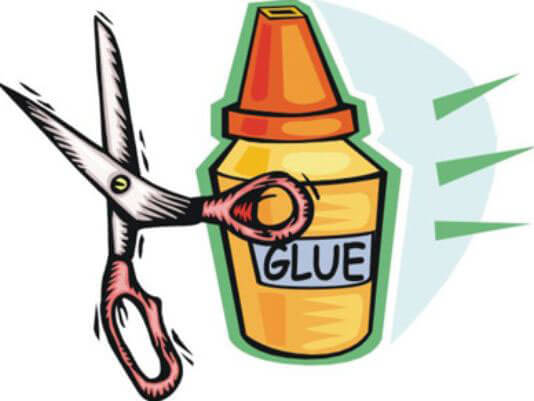 Example 1: Crime statistics
Many sociologists use official statistics in their research. 
There are many reasons why using official statistics can be useful: they are cheap, readily available, and provide detailed quantitative data which is reliable and often representative.
Official statistics also provide data for the whole country. 
This said, official statistics such as crime statistics have to be treated very carefully by sociologists, because they do not show the full extent of crime in society. 
This is illustrated in the short YouTube video entitled ‘Crime Statistics & the Dark Figure’.
Research: British Crime Survey
Example 2: suicide statistics
The topic of suicide has received a disproportionate amount of attention from sociologists.
This example was given on the recent Research Methods video we watched.
Read the information about Durkheim and Atkinsons approach to researching suicide on page 5 of your workbook.
How do these studies illustrate positivism/ interpretivism?
P,E,T Statistics revision sheet
Using the workbook, textbook and the additional materials we have completed in class write up a detailed summary of using official statistics as a research method on page 6 of your workbooks. 
Consider a range of P,E,T factors. 
Illustrate the points you make with examples wherever possible. 
You are welcome to type this up and make this a more attractive revision sheet…